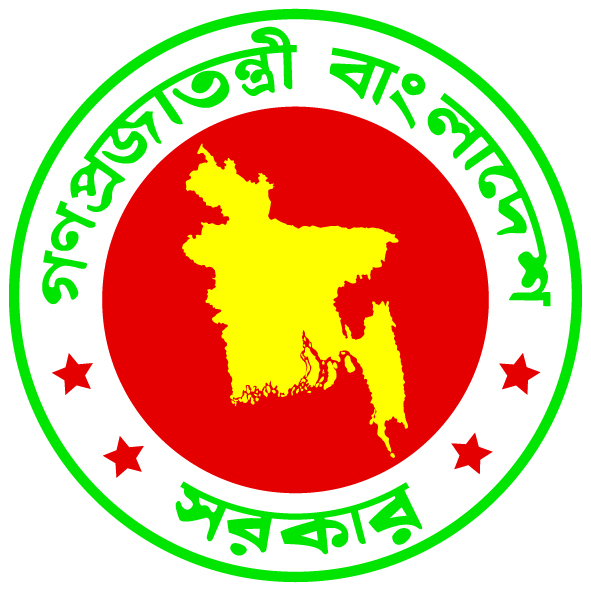 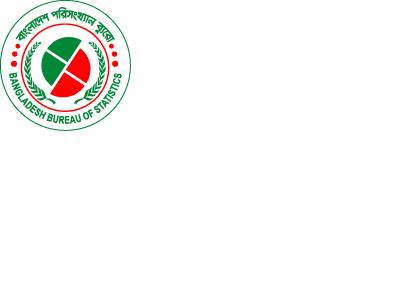 Welcome to the Presentation   on
Open data strategy & data dissemination Policy

Md. Dilder Hossain
Deputy secretary
&
Project Director, NSDS Implementation Support Project
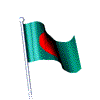 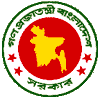 Six Principle of International Open Data Charter
?
What is open data?
Open data is the idea that some data should be freely available to everyone to use and republish as they wish, without restrictions from copyright, patents or other mechanisms of control. 

Open Definition, "A piece of data is open if anyone is free to use, reuse, and redistribute it.”

Open Data Institute, ”Open data is data that anyone can access, use or share."
19 September 2018
2
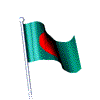 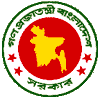 Open Data Strategy in NSDS
Four Strategic Priorities:

 To improve the quality, coverage and use of core 
    statistics: to comply with Special Data Dissemination  Standard (SDDS)
To strengthen the professionalism of the national statistical system: development of “skills & expertise of work force”
 To build capacity to collect, compile, disseminate and,   
    especially, use statistics at local level: strengthening  
    “local  level statistics”
 To promote access and the use of official statistics at all 
    level of society: moving towards “Open Data Strategy”
19 September 2018
3
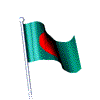 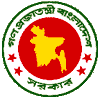 Principles of Open Data Strategy
The six Charter principles were developed in 2015 by governments, civil society, and experts around the world to represent a globally-agreed set of aspirational norms for how to publish data:

1. Open By Default
2. Timely and Comprehensive
3. Accessible and Usable
4. Comparable and Interoperable
5. For Improved Governance & Citizen Engagement
6. For Inclusive Development and Innovation
19 September 2018
4
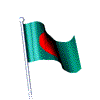 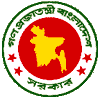 Principles of International Open Data Charter
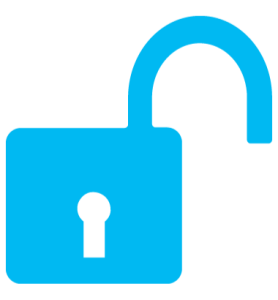 1. Open by Default
This represents a real shift in how government operates and how it interacts with citizens. At the moment we often have to ask officials for the specific information we want. Open by default turns this on its head and says that there should be a presumption of publication for all. Governments need to justify data that’s kept closed, for example for security or data protection reasons. To make this work, citizens must also feel confident that open data will not compromise their right to privacy.
19 September 2018
5
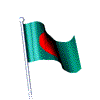 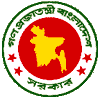 Six Principle of International Open Data Charter
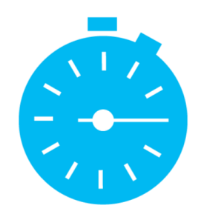 2. Timely and Comprehensive
Open data is only valuable if it’s still relevant. Getting information published quickly and in a comprehensive way is central to its potential for success. As much as possible governments should provide data in its original, unmodified form.
19 September 2018
6
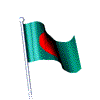 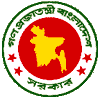 Six Principle of International Open Data Charter
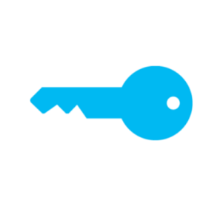 3. Accessible and Usable
Ensuring that data is machine readable and easy to find will make data go further. Portals are one way of achieving this. But it’s also important to think about the user experience of those accessing data, including the file formats that information is provided. Data should be free of charge, under an open license, for example, those developed by Creative Commons
19 September 2018
7
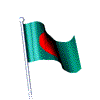 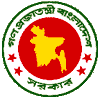 Six Principle of International Open Data Charter
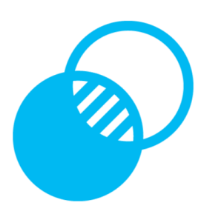 4. Comparable and Interoperable
Data has a multiplier effect. The more quality datasets you have access to, and the easier it is for them to talk to each other, the more potential value you can get from them. Commonly-agreed data standards play a crucial role in making this happen.
19 September 2018
8
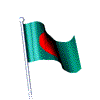 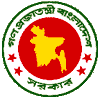 Six Principle of International Open Data Charter
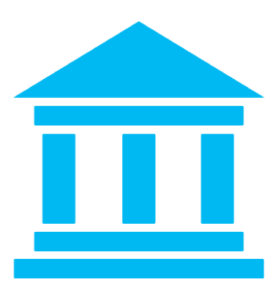 4. Comparab5. For Improved Governance & 5. 5. For 5. 5. For Improved Governance & Citizen Engagement
le and Interoperable
Open data has the capacity to let citizens (and others in government) have a better idea of what officials and politicians are doing. This transparency can improve public services and help hold governments to account.
19 September 2018
9
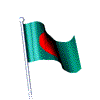 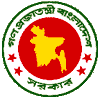 Six Principle of International Open Data Charter
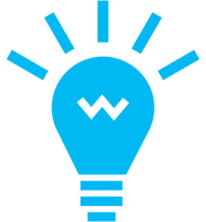 4. Comparab5. For Improved Governance & 6. For 6. Inclusive Development and Innovation
le and Interoperable
Finally, open data can help spur inclusive economic development. For example, greater access to data can make farming more efficient, or it can be used to tackle climate change. Finally, we often think of open data as just about improving government performance, but there’s a whole universe out there of entrepreneurs making money off the back of open data.
.
19 September 2018
10
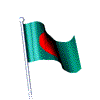 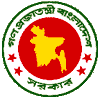 Main Drivers of Open Data Strategy
1. Strategies and experiences in front runner countries
An important driver for open data policies are inspiring examples from other countries. The British “Show us a better way” (Arthur, 2008) was for instance one of the reasons for the Australian government to start “MashUp Australia”.
19 September 2018
11
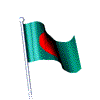 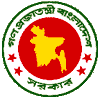 Main Drivers of Open Data Strategy
2. Political Leadership
President Obama may be the most well-known example of political leadership in the area of open data. Former UK Prime Minister Gordon Brown has been an important support of open data policy.
19 September 2018
12
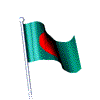 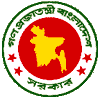 Main Drivers of Open Data Strategy
3. Citizen initiatives
Best practices of user-driven innovations based on government data pushed several governments to develop their open data policy.
19 September 2018
13
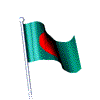 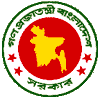 Main Drivers of Open Data Strategy
4. Market initiatives
NGOs, entrepreneurs and journalists have put pressure on governments to open up. In the UK the newspaper, The Guardian, for instance launched the “Free our data” campaign in which citizens were asked to claim access to government data.
19 September 2018
14
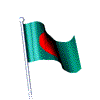 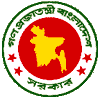 Main Drivers of Open Data Strategy
5. Emerging technologies
Respondents of several countries suggested that technological trends (e.g. mobile Internet and social software) enable engagement and innovation based on government data, which provides a window of opportunity for open data policy.
19 September 2018
15
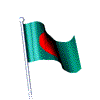 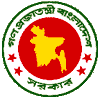 Main Drivers of Open Data Strategy
6. Thought leaders
In some countries experts and communities played an important role in putting open data on the political agenda.
19 September 2018
16
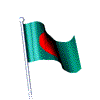 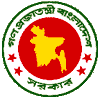 Main Drivers of Open Data Strategy
7. Possibility of monitoring government
In particular in the UK and US, the urge to keep a check on government provided a boost for open data policy.
19 September 2018
17
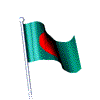 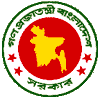 Main Drivers of Open Data Strategy
8. Research and development
Researches bring out new ideas and innovations that leads development process. Data are the key elements of  any kind of research. Readily available data are always desired by researchers , which can be satisfied only when the data are open.
19 September 2018
18
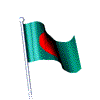 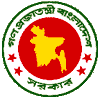 Main Drivers of Open Data Strategy
Benefits of Openness
Transparency
Accountability
Accuracy
Timeliness
Reliability
Improve Quality
19 September 2018
19
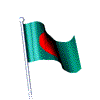 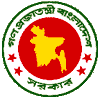 Major Barriers of Open Data Strategy
1. Closed government culture
Stakeholders of all the countries studied mentioned the closed government culture as an important barrier to open data policy. As one of the respondents stated: “government practitioners are rewarded for secrecy, not openness”.
19 September 2018
20
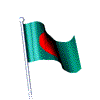 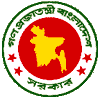 Major Barriers of Open Data Strategy
2. Privacy legislation
The countries studied have strong privacy legislation and cannot publish information which leads to the identification of persons. All countries recognize the tension between open data policy and the privacy of their citizens.
19 September 2018
21
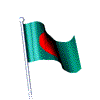 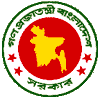 Major Barriers of Open Data Strategy
3. Limited quality of data
Several countries suggested that the quality of some government data is too limited to permit its publication
19 September 2018
22
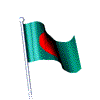 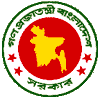 Major Barriers of Open Data Strategy
4. Limited user-friendliness/info overload
Technical experts of several countries stated that the existing databases should be converted into more user-friendly datasets to be of use for citizens and businesses.
19 September 2018
23
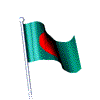 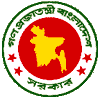 Major Barriers of Open Data Strategy
5. Lack of standardization of open data policy
A lack of open data standards between (levels of) government organizations has been identified as a barrier to open data usage by citizens and businesses and subsequently new open data policy.
19 September 2018
24
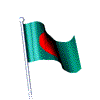 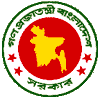 Major Barriers of Open Data Strategy
6. Security threats
In particular UK and US policy makers and experts stated that – because of security reasons – some government data cannot be published.
19 September 2018
25
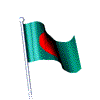 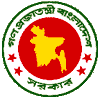 Major Barriers of Open Data Strategy
7. Existing charging models
In particular the European countries identified existing charging models as a barrier. Currently, the income of several government organizations is based on the selling of data, which makes them reluctant to publish the data.
19 September 2018
26
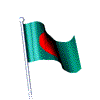 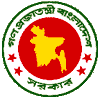 Major Barriers of Open Data Strategy
8. Uncertain economic impact
Uncertainty about the economic impact makes some countries reluctant to invest in open data policy.
19 September 2018
27
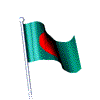 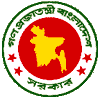 Major Barriers of Open Data Strategy
9. Network overload
Experts in the US identified a limited capacity of existing networks as a barrier to open data policy.
19 September 2018
28
Recommendations
Let’s move towards open data gradually, rather than  abruptly.
29
Data Dissemination Policy
30
Data Dissemination Policy
An ideal data dissemination policy includes following components:
What?
How?
Who?
When?
Fees or charge?
Norms for the users?
31
Data Dissemination Policy
Data dissemination policy of India and Sri Lanka
India
Sri Lanka
32
Thank you all
33